RETIREMENT ELIGIBLE
17A AC Officer Career Timeline
BZ LTC  PZ LTC BOARD  BOARD
BZ MAJ  PZ MAJ/ILE BOARD	BOARD
CPT BOARD
O-5
CSL BOARD
BZ COL         PZ COL BOARD             BOARD
Promotion/Selection 
Board Info
O-6
CSL BOARD
2
4
6
8
10
12
14
16
18
20
Rank
22
Years in Service
24
ILE
SAMS
CCC
BOLC
SSC
Cyber Mission Forces Training Courses; Electromagnetic Warfare Courses (Joint/Army); 17B CEWO Qualification Course
Broadening Opportunities (e.g., ACS, TWI, JCDP/CNODP, Fellowships/Internships); Army/Joint Courses
Professional Certifications (CompTIA, EC Council , Cisco, Microsoft, , ISC2, GIA, SANS, OSCP, etc.)
Doctorate/Ph.D. in STEM discipline
Master’s Degree in STEM Discipline
RETIREMENT ELIGIBLE
17A RC Officer Career Timeline
BZ LTC  PZ LTC BOARD  BOARD
BZ MAJ  PZ MAJ/ILE BOARD	BOARD
CPT BOARD
O-5
CSL BOARD
BZ COL         PZ COL BOARD             BOARD
Promotion/Selection 
Board Info
O-6
CSL BOARD
2
4
6
8
10
12
14
16
18
20
Rank
22
Years in Service
24
ILE
SAMS
CCC
BOLC
SSC
Cyber Mission Forces Training Courses; Electromagnetic Warfare Courses (Joint/Army); 17B CEWO Qualification Course
Broadening Opportunities (e.g., ACS, TWI, JCDP/CNODP, Fellowships/Internships); Army/Joint Courses
Professional Certifications (CompTIA, EC Council , Cisco, Microsoft, , ISC2, GIA, SANS, OSCP, etc.)
Doctorate/Ph.D. in STEM discipline
Master’s Degree in STEM Discipline
RETIREMENT ELIGIBLE
17B AC Officer Career Timeline
BZ LTC  PZ LTC BOARD  BOARD
BZ MAJ  PZ MAJ/ILE BOARD	BOARD
CPT BOARD
O-5
CSL BOARD
BZ COL         PZ COL BOARD             BOARD
Promotion/Selection 
Board Info
O-6
CSL BOARD
2
4
6
8
10
12
14
16
18
20
Rank
22
Years in Service
24
ILE
SAMS
CCC
BOLC
SSC
Cyber Mission Forces Training Courses; Electromagnetic Warfare Courses (Joint/Army); 17B CEWO Qualification Course
Broadening Opportunities (e.g., ACS, TWI, JCDP/CNODP, Fellowships/Internships); Army/Joint Courses
Professional Certifications (CompTIA, EC Council , Cisco, Microsoft, , ISC2, GIA, SANS, OSCP, etc.)
Doctorate/Ph.D. in STEM discipline
Master’s Degree in STEM Discipline
RETIREMENT ELIGIBLE
17B RC Officer Career Timeline
BZ LTC  PZ LTC BOARD  BOARD
BZ MAJ  PZ MAJ/ILE BOARD	BOARD
CPT BOARD
O-5
CSL BOARD
BZ COL         PZ COL BOARD             BOARD
Promotion/Selection 
Board Info
O-6
CSL BOARD
2
4
6
8
10
12
14
16
18
20
Rank
22
Years in Service
24
ILE
SAMS
CCC
BOLC
SSC
Cyber Mission Forces Training Courses; Electromagnetic Warfare Courses (Joint/Army); 17B CEWO Qualification Course
Broadening Opportunities (e.g., ACS, TWI, JCDP/CNODP, Fellowships/Internships); Army/Joint Courses
Professional Certifications (CompTIA, EC Council , Cisco, Microsoft, , ISC2, GIA, SANS, OSCP, etc.)
Doctorate/Ph.D. in STEM discipline
Master’s Degree in STEM Discipline
RETIREMENT ELIGIBLE
17D AC Officer Career Timeline
BZ LTC  PZ LTC BOARD  BOARD
BZ MAJ  PZ MAJ/ILE BOARD	BOARD
CPT BOARD
O-5
CSL BOARD
BZ COL         PZ COL BOARD             BOARD
Promotion/Selection 
Board Info
O-6
CSL BOARD
2
4
6
8
10
12
14
16
18
20
Rank
22
Years in Service
24
ILE
SAMS
CCC
BOLC
SSC
Cyber Mission Forces Training Courses; Electromagnetic Warfare Courses (Joint/Army); 17B CEWO Qualification Course
Broadening Opportunities (e.g., ACS, TWI, JCDP/CNODP, Fellowships/Internships); Army/Joint Courses
Professional Certifications (CompTIA, EC Council , Cisco, Microsoft, , ISC2, GIA, SANS, OSCP, etc.)
Doctorate/Ph.D. in STEM discipline
Master’s Degree in STEM Discipline
RETIREMENT ELIGIBLE
17D RC Officer Career Timeline
BZ LTC  PZ LTC BOARD  BOARD
BZ MAJ  PZ MAJ/ILE BOARD	BOARD
CPT BOARD
O-5
CSL BOARD
BZ COL         PZ COL BOARD             BOARD
Promotion/Selection 
Board Info
O-6
CSL BOARD
2
4
6
8
10
12
14
16
18
20
Rank
22
Years in Service
24
ILE
SAMS
CCC
BOLC
SSC
Cyber Mission Forces Training Courses; Electromagnetic Warfare Courses (Joint/Army); 17B CEWO Qualification Course
Broadening Opportunities (e.g., ACS, TWI, JCDP/CNODP, Fellowships/Internships); Army/Joint Courses
Professional Certifications (CompTIA, EC Council , Cisco, Microsoft, , ISC2, GIA, SANS, OSCP, etc.)
Doctorate/Ph.D. in STEM discipline
Master’s Degree in STEM Discipline
170A AC Warrant Officer Career Timeline
CW4 
BOARD
CW3 BOARD
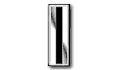 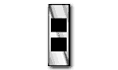 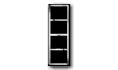 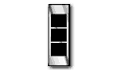 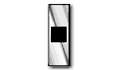 Promotion 
Info by Years
CW5 BOARD
2
4
6
9
12
14
16
20
11
30
17
7
25
170A RC Warrant Officer Career Timeline
CW4 
BOARD
CW3 BOARD
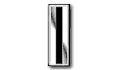 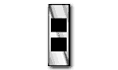 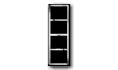 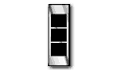 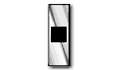 Promotion 
Info by Years
CW5 BOARD
18
2
4
7
9
14
20
13
11
30
19
8
25
170B AC Warrant Officer Career Timeline
CW4 
BOARD
CW3 BOARD
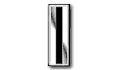 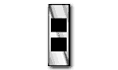 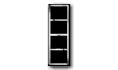 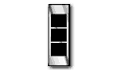 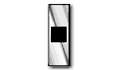 Promotion 
Info by Years
CW5 BOARD
6
9
12
14
16
20
2
4
11
30
17
7
25
170B RC Warrant Officer Career Timeline
CW4 
BOARD
CW3 BOARD
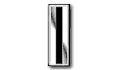 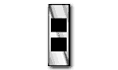 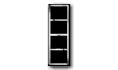 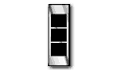 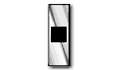 Promotion 
Info by Years
CW5 BOARD
18
2
4
7
9
14
20
13
11
30
19
8
25
170D AC Warrant Officer Career Timeline
CW4 
BOARD
CW3 BOARD
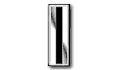 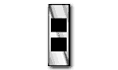 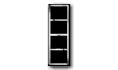 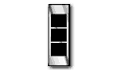 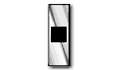 Promotion 
Info by Years
CW5 BOARD
2
4
6
9
12
14
16
20
11
30
17
7
25